Unit 2: Matter & Energy—It All Matters
2.8
Aim: How is heat, energy, and temperature connected to each other?
AGENDA
Do Now
Introduction
Objective:
I will analyze the relationship between heat, energy, and temperature.
Mini-Lesson
Summary
Work Period
Exit Slip
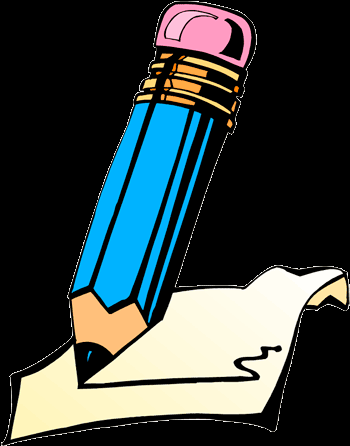 Do now: 
(You have 5 minutes to complete the do now)
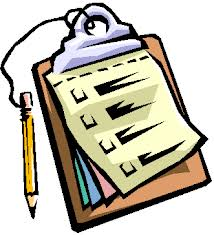 Unit 2: Matter & Energy—It All Matters
Aim: How is heat, energy, and temperature connected to each other?
2.8
AGENDA
Introduction
Real-world connection
Weather; water states of matter

Vocabulary
heat, temperature, Celsius, Kelvin
Mini-Lesson
Summary
Do Now
Work Period
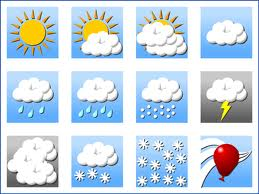 Exit Slip
Unit 2: Matter & Energy—It All Matters
Aim: How is heat, energy, and temperature connected to each other?
2.8
AGENDA
Introduction
Announcements
Mini-Lesson
Summary
Do Now
Work Period
Exit Slip
Unit 2: Matter & Energy—It All Matters
Aim: How is heat, energy, and temperature connected to each other?
2.8
AGENDA
Introduction
Do now
Mini-Lesson
Summary
Do Now
Work Period
Exit Slip
Unit 2: Matter & Energy—It All Matters
Aim: How is heat, energy, and temperature connected to each other?
2.8
Thinking about…
How would you describe the weather outside when it is winter? How do you know?
How would you describe the weather outside when it is summer? How do you know?
Work Period
Summary
Mini-Lesson
Exit Slip
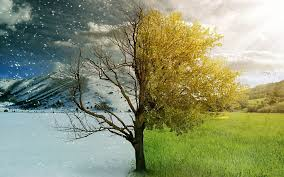 Do Now
Introduction
[Speaker Notes: Why is there more heat in an iceberg than a pot of boiling water?]
Unit 2: Matter & Energy—It All Matters
Aim: How is heat, energy, and temperature connected to each other?
2.8
While watching video
3 Things That You Learned
Two Questions You Have
 1 connection to Chemistry
Work Period
Summary
Mini-Lesson
Exit Slip
Do Now
Introduction
[Speaker Notes: Why is there more heat in an iceberg than a pot of boiling water?]
Unit 2: Matter & Energy—It All Matters
Aim: How is heat, energy, and temperature connected to each other?
2.8
Watch this video
http://www.brainpop.com/science/energy/heat/
Work Period
Summary
Mini-Lesson
Exit Slip
Do Now
Introduction
[Speaker Notes: Why is there more heat in an iceberg than a pot of boiling water?]
Unit 2: Matter & Energy—It All Matters
Aim: How is heat, energy, and temperature connected to each other?
2.8
3-2-1- Protocol
Write the three things you learned on three post-its
Find 3 other people with a different color post-it and read it to them
Work Period
Summary
Mini-Lesson
Exit Slip
Do Now
Introduction
[Speaker Notes: Why is there more heat in an iceberg than a pot of boiling water?]
Unit 2: Matter & Energy—It All Matters
Aim: How is heat, energy, and temperature connected to each other?
2.8
QUESTION STEMS
How come ____________?
Why did ______________?
What would happen if _____________?
How is _______ related to ________?
Work Period
Summary
Mini-Lesson
Exit Slip
Do Now
Introduction
[Speaker Notes: Why is there more heat in an iceberg than a pot of boiling water?]
Unit 2: Matter & Energy—It All Matters
Aim: How is heat, energy, and temperature connected to each other?
2.8
3-2-1- Protocol
 Each person in your group, share how this connects with Chemistry
Outloud as a class, we will share some questions and try to answer it
Work Period
Summary
Mini-Lesson
Exit Slip
Do Now
Introduction
[Speaker Notes: Why is there more heat in an iceberg than a pot of boiling water?]
Unit 2: Matter & Energy—It All Matters
Aim: How is heat, energy, and temperature connected to each other?
2.8
Heat vs. temperature
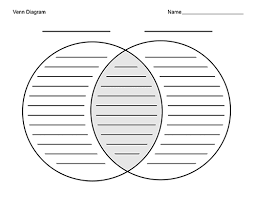 Work Period
Summary
Mini-Lesson
Exit Slip
Do Now
Introduction
[Speaker Notes: Why is there more heat in an iceberg than a pot of boiling water?]
Unit 2: Matter & Energy—It All Matters
Aim: How is heat, energy, and temperature connected to each other?
2.8
Heat flow
Baking a cake:
Where does heat come from?
Where does heat go?
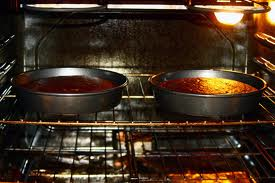 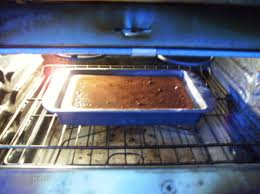 Work Period
Summary
Mini-Lesson
Exit Slip
Do Now
Introduction
Unit 2: Matter & Energy—It All Matters
Aim: How is heat, energy, and temperature connected to each other?
2.8
Heat flow
energy is always transferred from WARMER (more hot) to COOLER objects (less hot)

this heat flow is measured through change in temperature
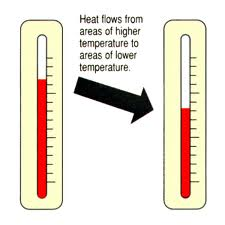 Work Period
Summary
Mini-Lesson
Exit Slip
Do Now
Introduction
Unit 2: Matter & Energy—It All Matters
Aim: How is heat, energy, and temperature connected to each other?
2.8
Annotating questions
Box any Chemistry terms—write a quick definition
Circle any numbers with units. Above write down what the number represents
Put a ?? Above something you are confused
Underline what the question is
Work Period
Summary
Mini-Lesson
Exit Slip
Do Now
Introduction
Unit 2: Matter & Energy—It All Matters
Aim: How is heat, energy, and temperature connected to each other?
2.8
Raise your hand
One finger = answer 1
Two fingers = answer 2
Three fingers = answer 3
Four fingers = answer 4
Work Period
Summary
Mini-Lesson
Exit Slip
Do Now
Introduction
Unit 2: Matter & Energy—It All Matters
Aim: How is heat, energy, and temperature connected to each other?
2.8
1. How do molecules at warm temperatures differ from molecules at cool temperatures?
At warm temperatures, molecules move around more 
At warm temperatures, molecules grow in size.
At warm temperatures, molecules exchange electrons more easily
At warm temperatures, molecules combine with each other more easily
Work Period
Summary
Mini-Lesson
Exit Slip
Do Now
Introduction
Unit 2: Matter & Energy—It All Matters
Aim: How is heat, energy, and temperature connected to each other?
2.8
2. What is the difference between heat and temperature?
Temperature measures the motion of particles, and heat is the energy of that motion
Temperature is measured by a thermometer, and heat is measured by a barometer
Heat is measured in calories and temperature is measured in joules
Heat is caused by the sun, and temperature is caused by conditions in the atmosphere
Work Period
Summary
Mini-Lesson
Exit Slip
Do Now
Introduction
Unit 2: Matter & Energy—It All Matters
Aim: How is heat, energy, and temperature connected to each other?
2.8
3. What happens to molecules when the temperature reaches absolute zero?
They move so fast that they can’t be observed
They begin to vibrate slowly
All of their motion stops completely
Heat is caused by the sun, and temperature is caused by conditions in the atmosphere
Work Period
Summary
Mini-Lesson
Exit Slip
Do Now
Introduction
Unit 2: Matter & Energy—It All Matters
Aim: How is heat, energy, and temperature connected to each other?
2.8
4. If you turn on a radiator, heat will diffuse throughout the room. What does this mean?
The temperature will become unbearably hot
The heated molecules will cool down
The heat will be concentrated in one area of the room
The heat will spread out
Work Period
Summary
Mini-Lesson
Exit Slip
Do Now
Introduction
Unit 2: Matter & Energy—It All Matters
Aim: How is heat, energy, and temperature connected to each other?
2.8
KINETIC ENERGY
DEFINITION: Energy of an object because of its motion
Work Period
Summary
Mini-Lesson
Exit Slip
Do Now
Introduction
Unit 2: Matter & Energy—It All Matters
Aim: How is heat, energy, and temperature connected to each other?
2.8
note
ALL PARTICLES at the SAME TEMPERATURE have the SAME AVERAGE KINETIC ENERGY (type or amount of substance does not matter)
As the kinetic energy INCREASES, the temperature INCREASES
Work Period
Summary
Mini-Lesson
Exit Slip
Do Now
Introduction
Unit 2: Matter & Energy—It All Matters
Aim: How is heat, energy, and temperature connected to each other?
2.8
EXAMPLE:   Heating water on a stove to make tea
 
When water is boiling, what do you see? ________________________________________________

Why is that happening? ________________________________________________

How does heat transfer? _______________________________________________

When temperature increases, what is happening to the heat? What is happening to the kinetic energy?
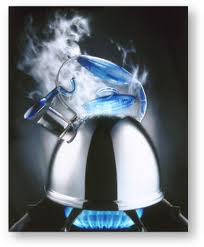 Work Period
Summary
Mini-Lesson
Exit Slip
Do Now
Introduction
Unit 2: Matter & Energy—It All Matters
Aim: How is heat, energy, and temperature connected to each other?
2.8
EXAMPLE:   Your tea is at 120oC and your coffee is at 140oC. Is the kinetic energy of the two drinks the same or different? Why?
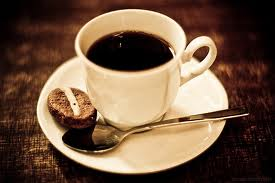 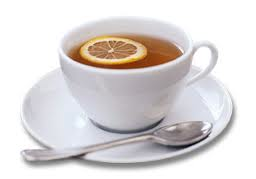 Work Period
Summary
Mini-Lesson
Exit Slip
Do Now
Introduction
Unit 3: Matter & Energy—It All Matters
3.7
Aim: How do I distinguish among 
the different states of matter?
Work Period
Summary
Mini-Lesson
Exit Slip
Do Now
Introduction
Unit 2: Matter & Energy—It All Matters
Aim: How is heat, energy, and temperature connected to each other?
2.8
Sample question
Work Period
Summary
Mini-Lesson
Exit Slip
Do Now
Introduction
Unit 2: Matter & Energy—It All Matters
Aim: How is heat, energy, and temperature connected to each other?
2.8
Class work questions
Object A at 40ºC and object B at 80ºC are placed in contact with each other. Which statement describes the heat flow between the objects?
 
A)  Heat flows from object A to object B.
B)  Heat flows from object B to object A.
C)  Heat flows in both directions between the objects.
D)  No heat flow occurs between the objects
Work Period
Summary
Mini-Lesson
Exit Slip
Do Now
Introduction
Unit 2: Matter & Energy—It All Matters
Aim: How is heat, energy, and temperature connected to each other?
2.8
Class work questions
The average kinetic energy of water molecules is greatest in which of these samples?
A)   10 g of water at 35°C
B)   10 g of water at 55°C
C)   100 g of water at 25°C
D)    100 g of water at 45°C
Work Period
Summary
Mini-Lesson
Exit Slip
Do Now
Introduction
Unit 2: Matter & Energy—It All Matters
Aim: How is heat, energy, and temperature connected to each other?
2.8
summary 
Explain the relationship between heat, energy, and temperature. Be sure to use all of these terms in your paragraph response.
Work Period
Exit Slip
Introduction
Do Now
Mini-Lesson
Summary
Unit 2: Matter & Energy—It All Matters
Aim: How is heat, energy, and temperature connected to each other?
2.8
Work period
Complete pages 19-20
Work Period
Exit Slip
Introduction
Do Now
Mini-Lesson
Summary
Unit 2: Matter & Energy—It All Matters
Aim: How is heat, energy, and temperature connected to each other?
2.8
HOMEWORK:

Complete rest of 2.8
in the packet for homework
Work Period
Exit Slip
Introduction
Do Now
Mini-Lesson
Summary